Системы счисления
Непозиционные
Позиционные
Двоичная
Унарная
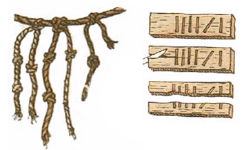 0011
Восьмеричная
Древнеегипетская
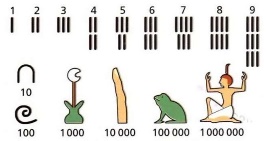 0-7
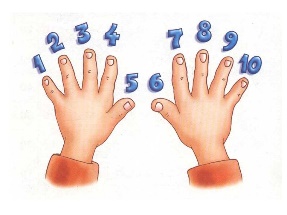 Десятичная
Римская
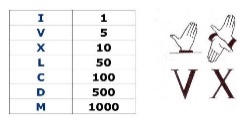 Шестнадцати - 
ричная
Алфавитная
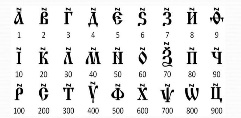 0-9, ABCDEF
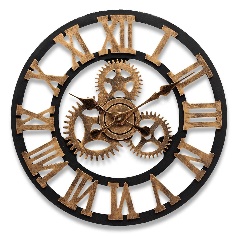 Вавилонская (шумерская )
Что такое системы счисления
Системой счисления называется система записи чисел с помощью знаков по определенным правилам.

Символы, с помощью которых записываются числовые значения называют цифрами.
Все вместе знаки системы счисления образуют алфавит. 
Количество знаков, используемых для обозначения чисел, называется основанием системы счисления.
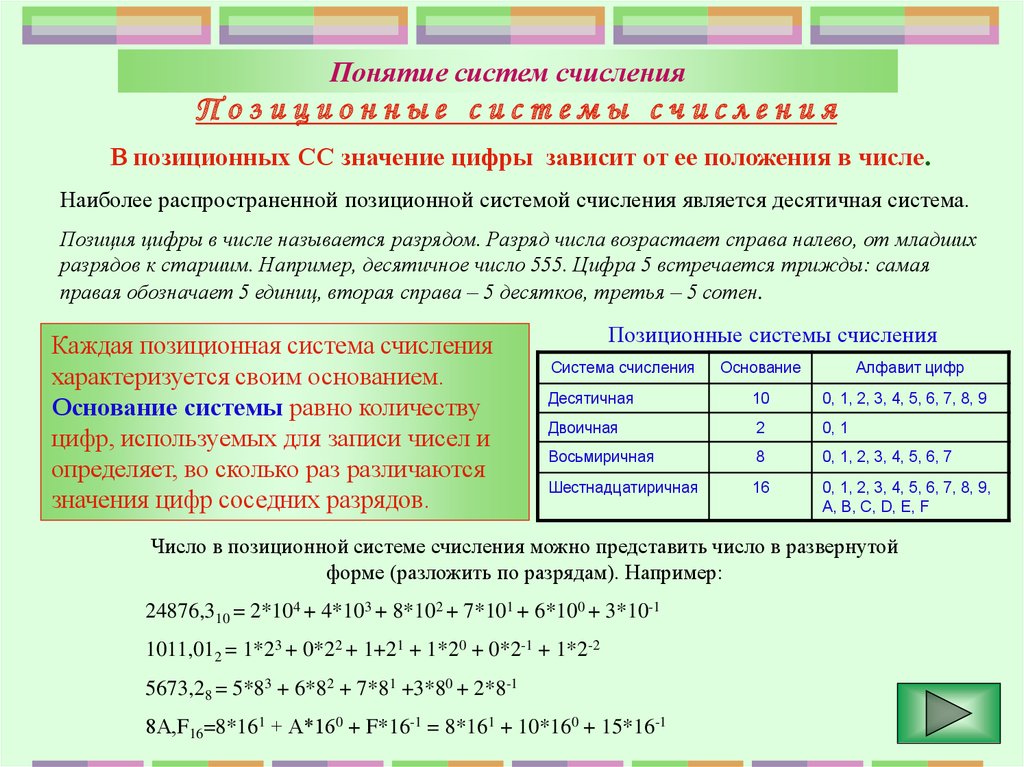 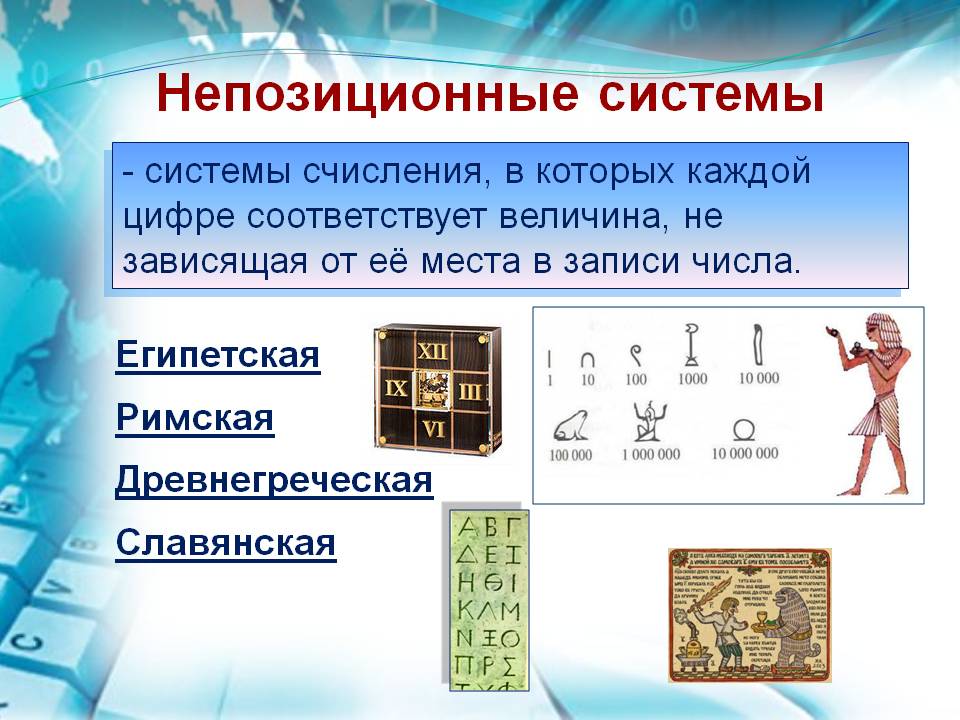 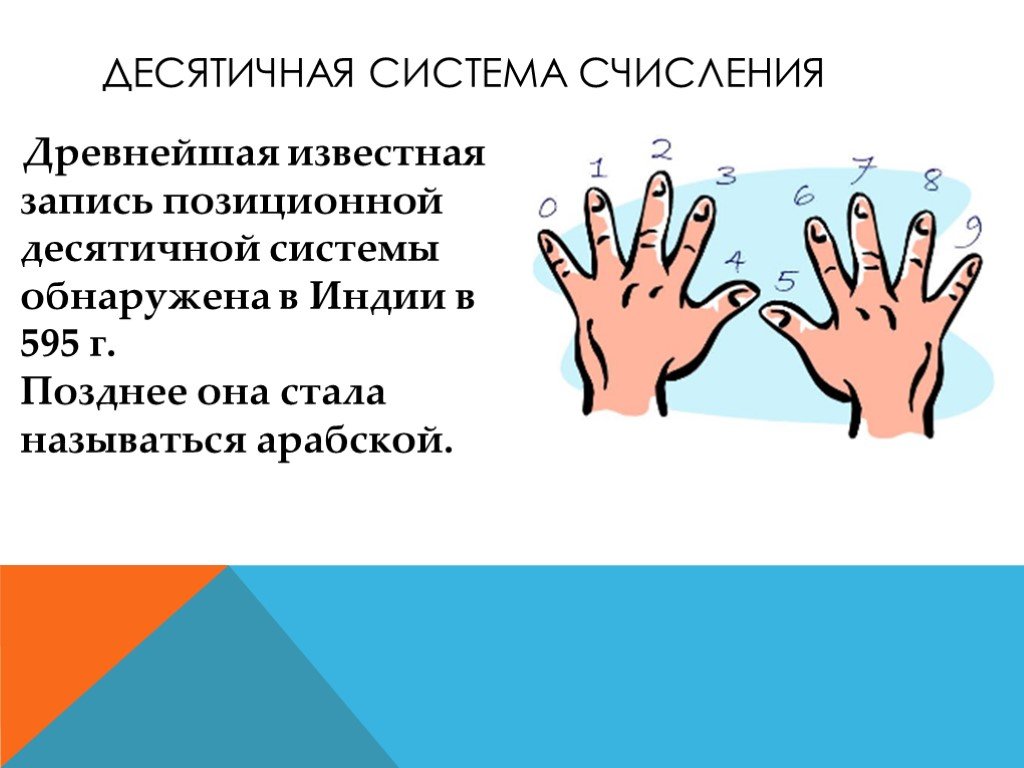 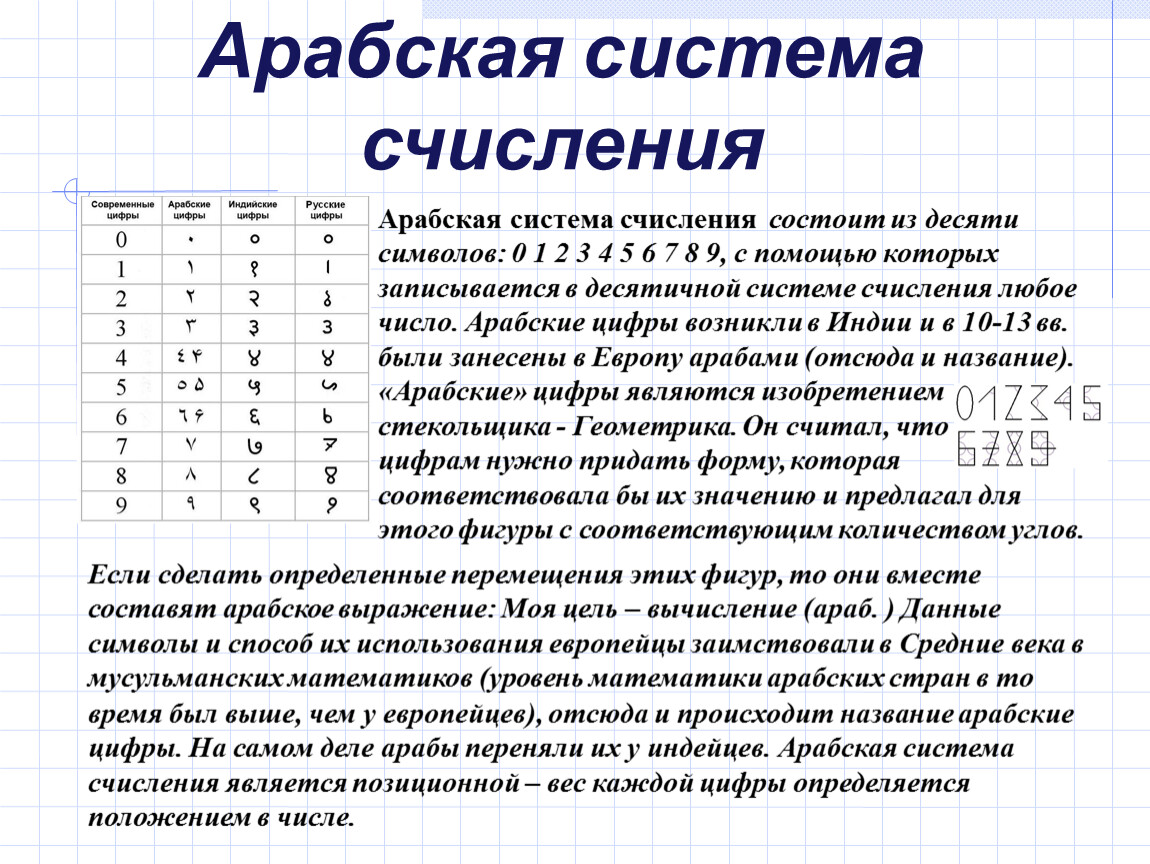 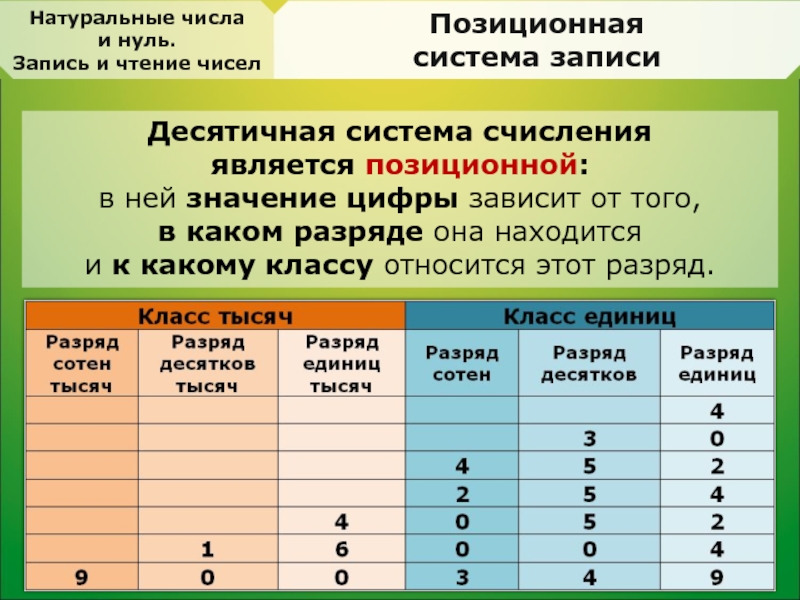 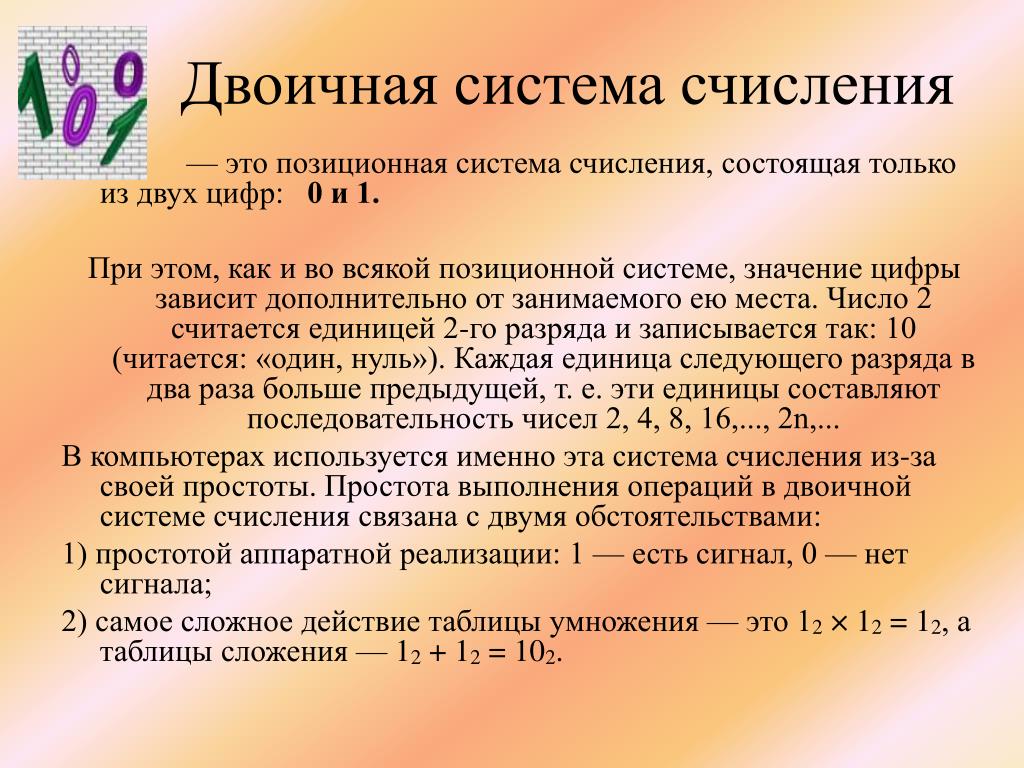 Восьмеричная 
система счисления
Восьмеричная система счисления — позиционная целочисленная система счисления с основанием 8. 
	Для представления чисел в ней используются цифры от 0 до 7.
	Восьмеричная система чаще всего используется в областях, связанных с цифровыми устройствами. Характеризуется лёгким переводом восьмеричных чисел в двоичные и обратно, путём замены восьмеричных чисел на триплеты двоичных.
Шестнадцатиричная 
система счисления
Шестнадцатеричная система счисления использует для записи числовых значений шестнадцать символов: арабские цифры от 0 до 9 и буквы латинского алфавита A, B, C, D, E, F. Соответственно, основанием такой системы счисления будет число 16.
При использовании шестнадцатеричных чисел следует помнить, что в числовом ряду шестнадцатеричных чисел после числа 9 идет А, а после F следует двузначное число 10.
Вавилонская (шумерская) 
система счисления
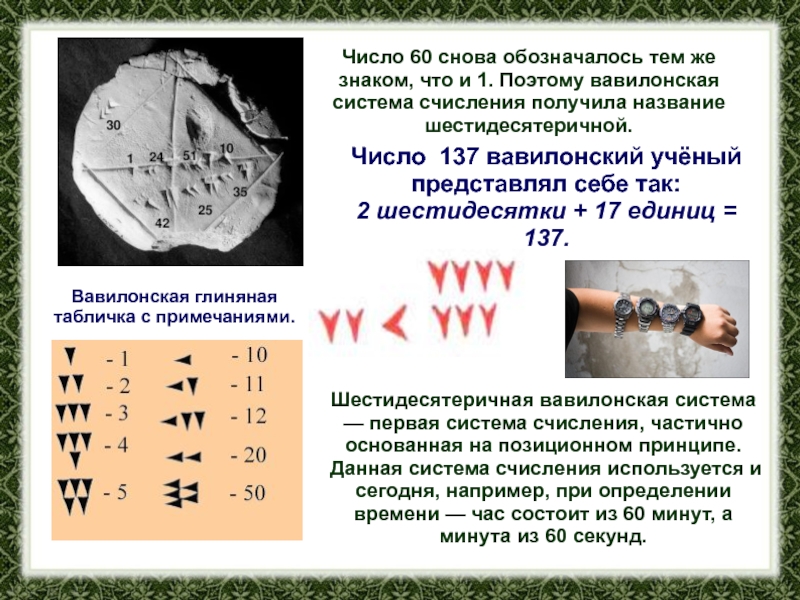 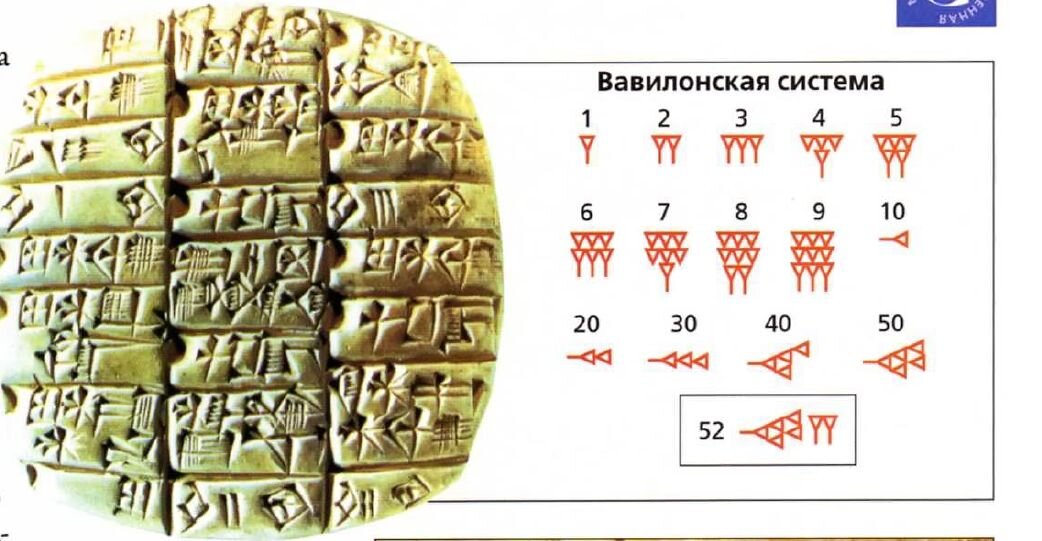 Унарная 
система счисления
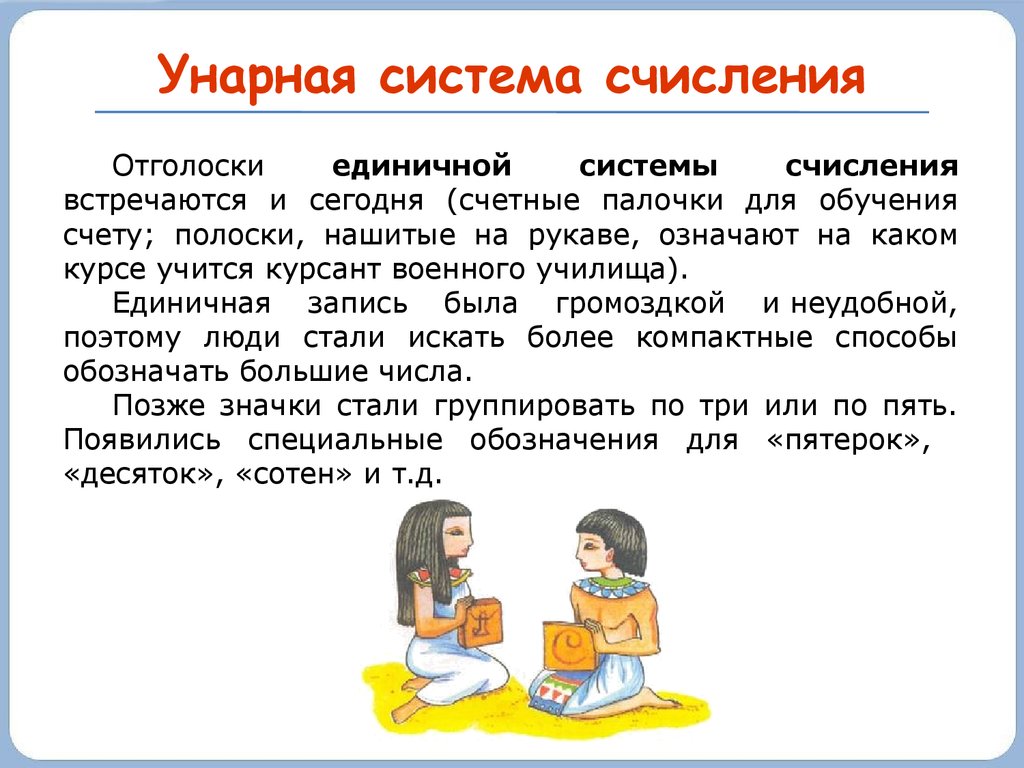 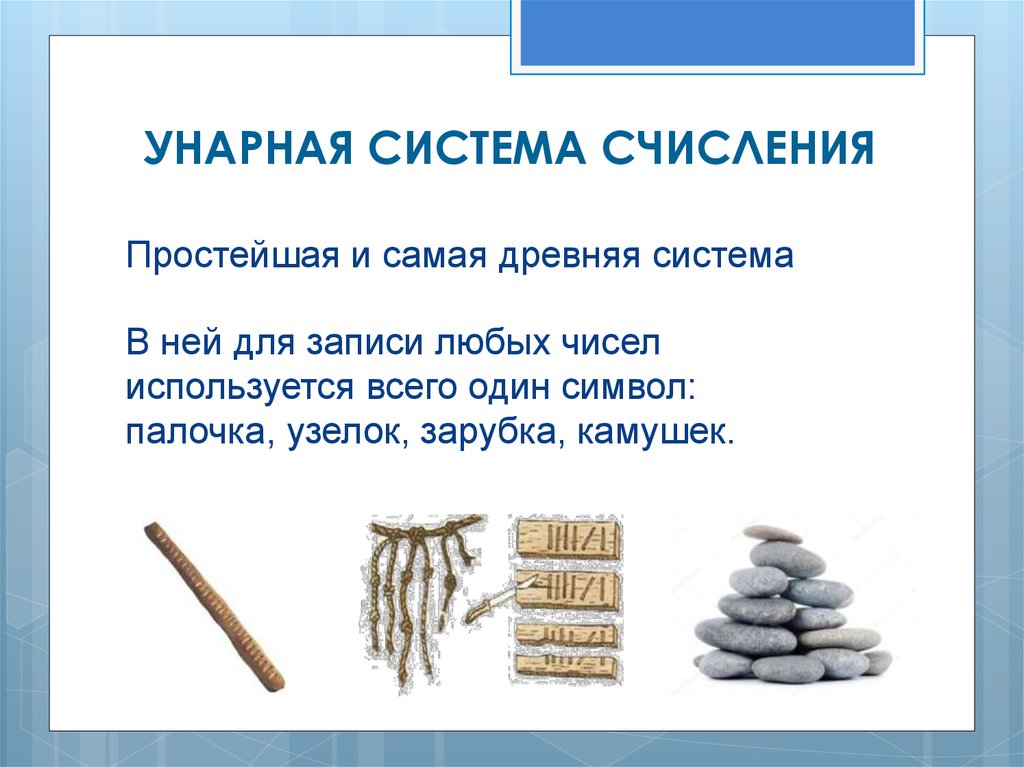 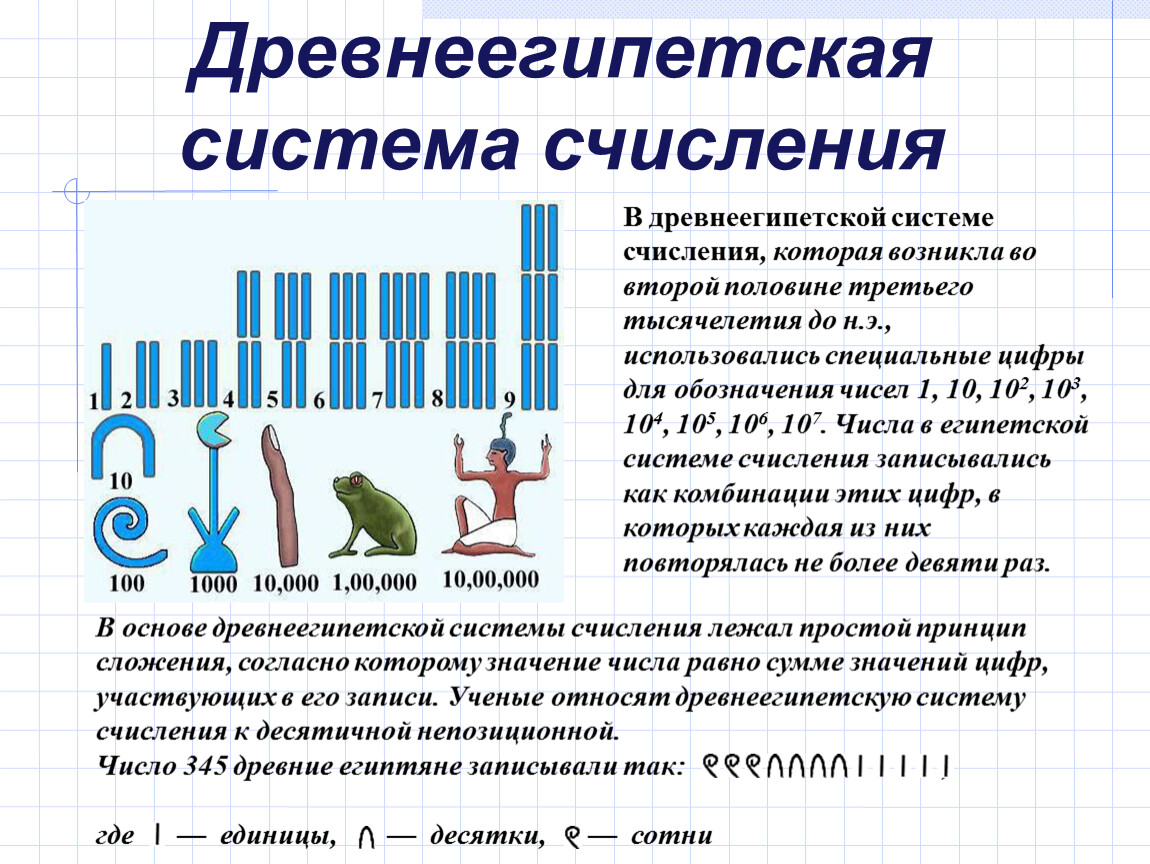 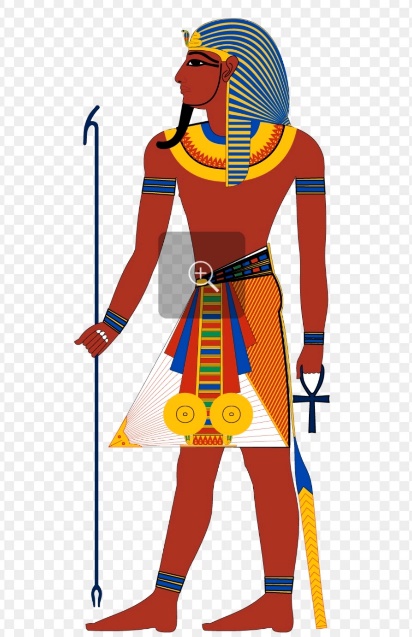 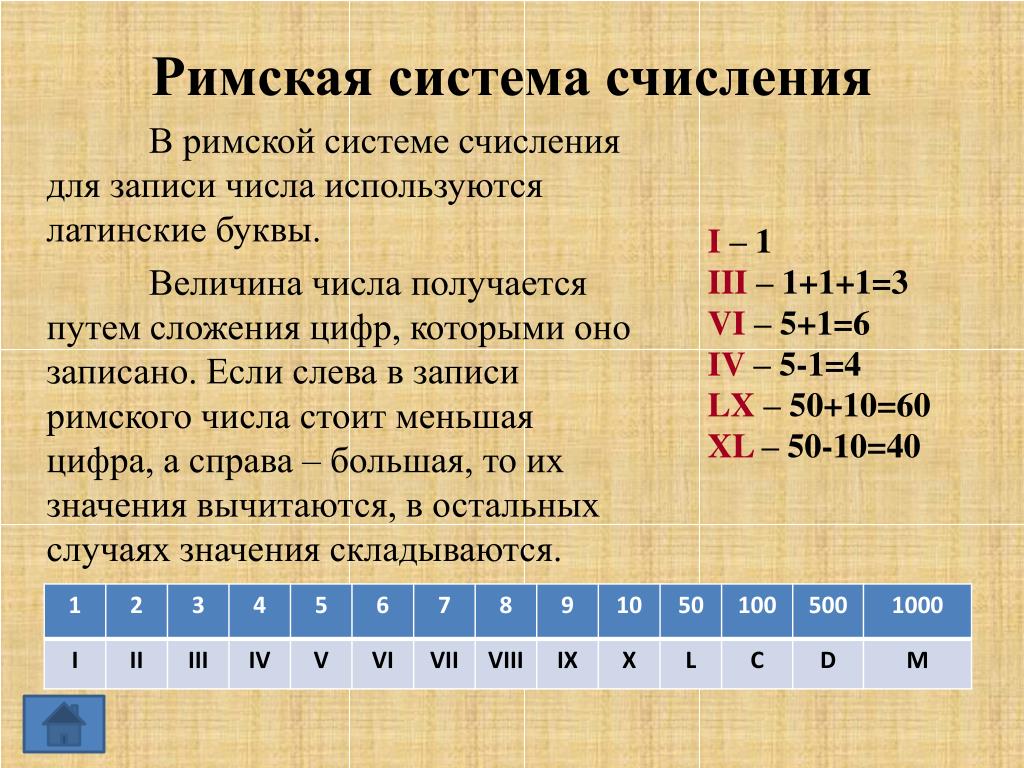 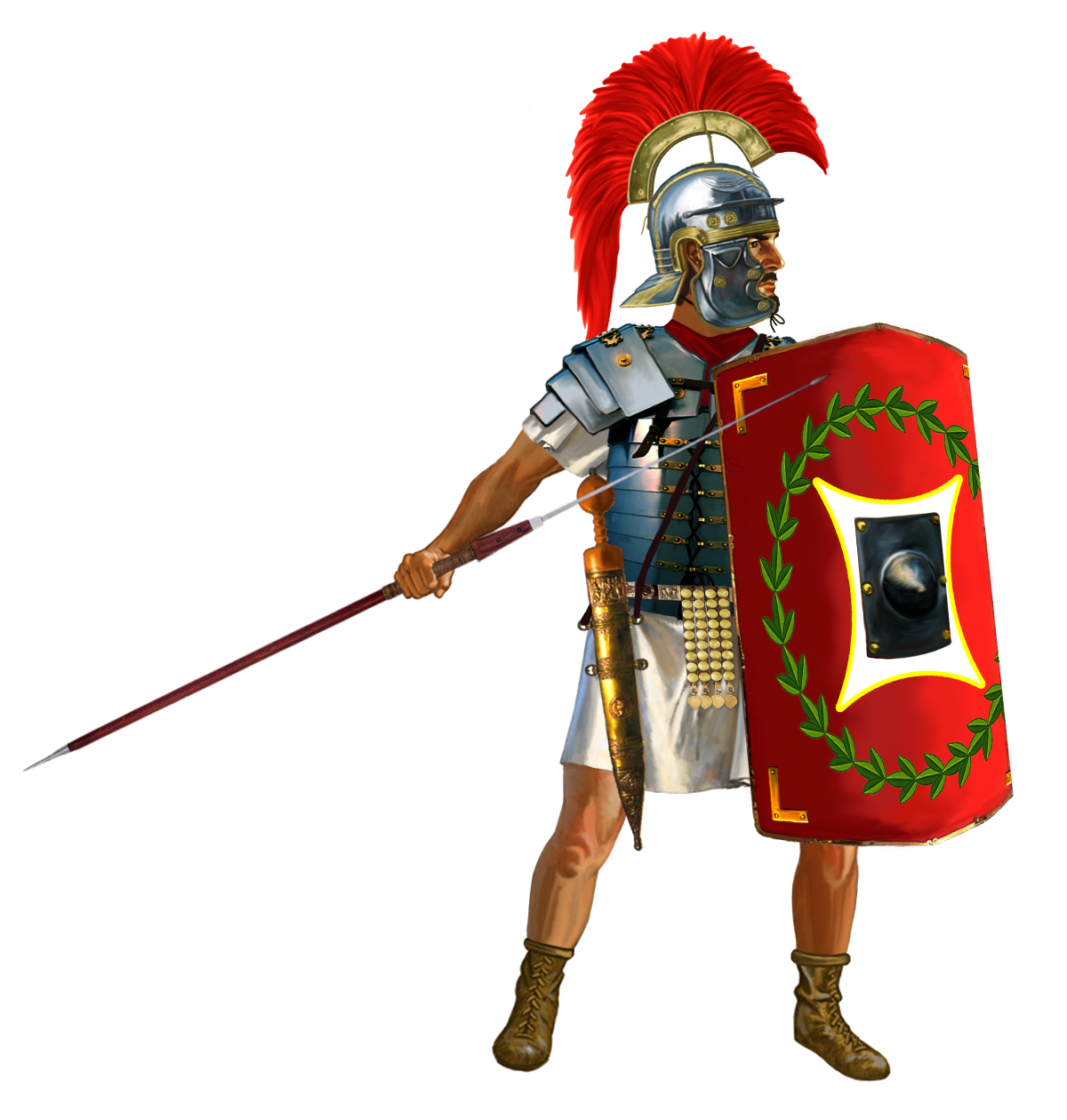 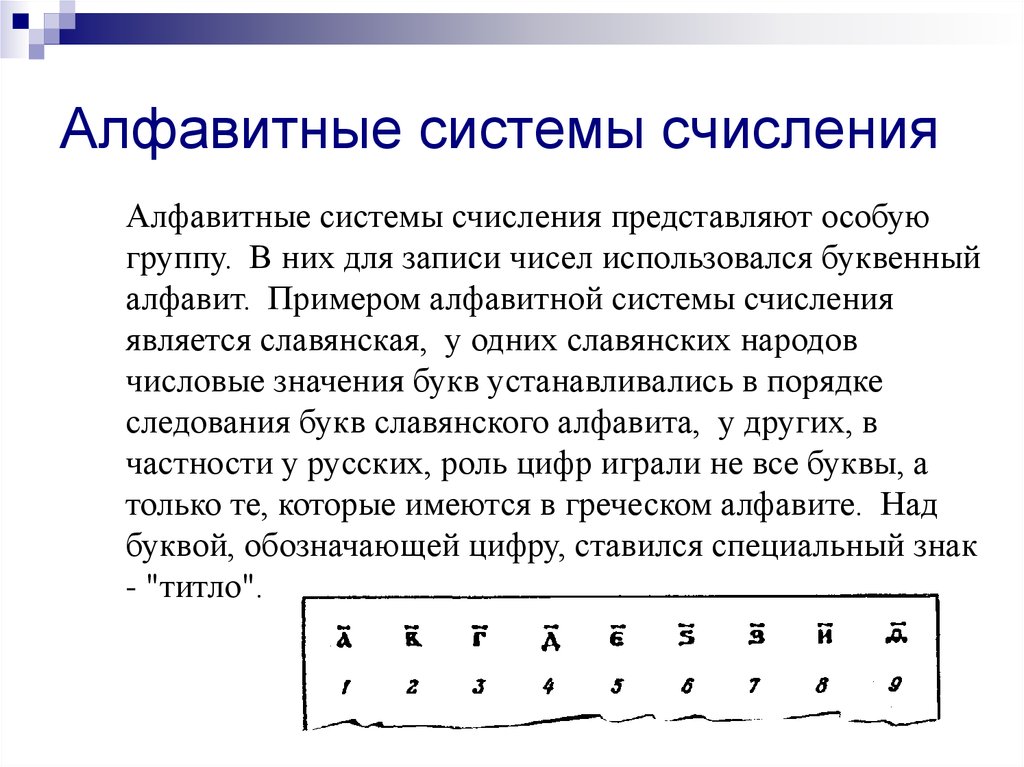 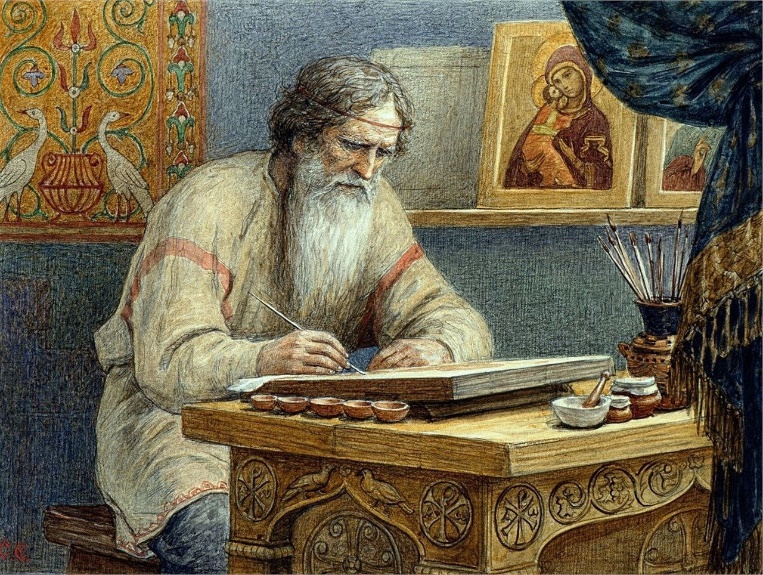